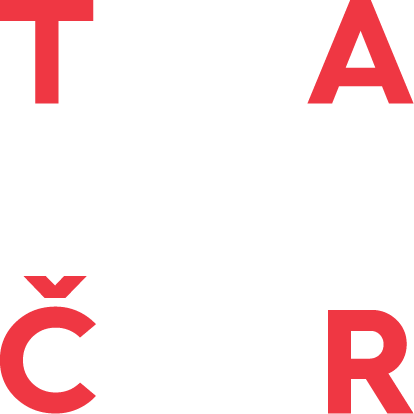 Optimalizace komunitního plánování sociálních služeb na úrovni obcí (OPTIMKO)
Základní představení projektu
Doba řešení: 4/2020 – 12/2022
Podpořeno z: 3. veřejná soutěž programu TA ČR Éta (program na podporu společenskovědního a humanitního výzkumu, experimentálního vývoje a inovací Éta)
Reg. číslo projektu: TL03000005
Hlavní příjemce: Ostravská univerzita, Fakulta sociálních studií
Aplikační garanti: 
Statutární město Ostrava – magistrát (Odbor sociálních věcí a zdravotnictví MMO, Mgr. Štěpán Vozárik)
Moravskoslezský kraj (Mgr. Daniel Vrána)
Web: https://fss.osu.cz/optimko/
Harmonogram projektu
Výstupy v roce 2021
Podkladová analýza a prognóza pro tvorbu komunitního plánu sociálních služeb
Článek v odborném periodiku
Zadání z evaluační zprávy pro Podkladovou analýzu a prognózu
Větší participativnost a spolupráce s cílovými skupinami, klienty sociálních služeb, v tématu určování jejich potřeb.
Posílení kvality participace klientů ve smyslu zajištění jejich pocitu bezpečí a zajištění, co nejvalidnějších informací.
Zaměření se na potřeby ve vztahu k sociálním službám, ale také na potřeby směřující vně sociálních služeb (např. k veřejnému prostoru).
Zaměřit se na potřeby ve vztahu k budoucnosti a pozitivnímu řešení současné tíživé situace a ne na příčiny vzniku této situace. 
Pracovat také s „tvrdými daty“ (pozn. kvantitativní data z konkrétních sociálních služeb) v rámci procesu komunitního plánování.
Mapovat využití sociálních služeb a jejich efektivitu. Respondenti vnímají, že je nutné ve větší míře reflektovat potřeby systému a adekvátně nastavovat vývoj sociálních služeb, nad rámec iniciativy jednotlivých organizací.
Obsah podkladové analýzy potřeb a prognózy
Analýza potřeb
Prognóza budoucího vývoje potřebnosti a dostupnosti sociálních služeb ve městě Ostrava
Využití dat z PorteXu – práce s časovými řadami
Možnost propojení s Prognózou vývoje počtu a věkové struktury obyvatelstva statutárního města Ostravy na období 2017 – 2040 (Burcin, Kučera, Šídlo, 2018) – konkr. vývoj počet obyvatel, pohlaví obyvatel, věkové struktury, popř.  vývoj počtu dětí a počtu seniorů
Rámcový plán postupu práce na analýze potřeb
Další kroky?
Konzultace designu výzkumu
Potřeba podpory při zisku klientů pro hloubkové rozhovory (oslovení manažerů a členů PS)
11. – 12. 3. – pilotáž participativních technik: scénáře budoucnosti a Talking walls na výjezdním zasedání MT
Nápady, doporučení, komentáře?
KONTAKTY

Mgr. et Mgr. Kateřina Glumbíková, Ph.D.
e-mail: katerina.glumbikova@osu.cz
Děkuji za pozornost!
Poznámky pro vysvětlení pojmů
Scénáře budoucnosti: metoda je založena na vyprávění, popisu možných stavů budoucnosti. Nejde tedy o odhad nebo plán budoucnosti, ale o popis možného vývoje, který je určen klíčovými trendy/událostmi. Jedná se o příběh o tom, co se může stát, za jakých okolností se to může stát a jaké to bude mít důsledky. Cílem je zisk inspirace a vytváření alternativ budoucího vývoje např. je možné vytvořit ideální a katastrofický scénář. 
Talking walls:“mluvící zdi” jsou téměř uměleckým nástrojem, jak získat informace od široké veřejnosti či blíže specifikované skupiny, která je určena lokálním umístěním dané zdi. Jednou z možností je zeď ve formě “čistého plátna”, kdy jediným určeným směrem je téma (nadpis). Jindy jsou pokládány konkrétní otázky.
Urbánní hry: metoda, která účastníkům přináší možnost vstoupit do jiné role a vyzkoušet si jiné vnímání řešeného místa. Prostřednictvím hry se stanou hypotetickou osobou se vztahem k řešenému místu a mají za úkol zformulovat její priority. „Co by takový člověk od místa/služby chtěl, jaká očekávání by měl, na čem by mu nejvíce záleželo?“ Prezentované podněty všech různých rolí jsou podrobeny diskuzi a hlasování, ve kterém všichni určují své priority. Postupně dochází k omezování výběru a hledání společných priorit. Výsledkem hry je jak řada jednotlivých podnětů, které projdou různou diskuzí, tak jejich prioritizace napříč účastníky. Vedlejším ale neméně důležitým efektem je edukace účastníků. Hráči mají možnost vidět místo jinýma očima a pochopit, že očekávání mohou být různá a je nutné hledat racionální průnik.
Panely zapojených expertů: Uživatelské panely jsou specializované skupiny složené z lidí, kteří budou využívat výsledky projektu. Všichni zúčastnění mohou sdílet informace a přispívat k diskusi; koncensu (souhlasu) zapojených aktérů je obvykle dosaženo prostřednictvím hlasování.